Mokausi mokytis namuose
Praktiniai patarimai mokiniams, besimokantiems nuotoliniu būdu
PLANUOJU MOKYMOSI LAIKĄ
Kasdien atsiųsiu užduotis įvairių dalykų mokymuisi. Suskaičiuok, kelias jų turėsi atlikti šiandien ir atskirame popieriaus lape pasižymėk brūkšneliais, skaitmenimis, simboliais, žodžiais ir kt. Kaskart atlikęs vieną jų, pažymėtame lape vieną ženklą nubrauk.
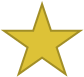 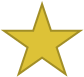 UŽDUOTYJE PASIŽYMIU VEIKSMUS, KURIUOS ATLIKSIU
Atidžiai perskaityk užduotį. Skirtingų spalvų flomasteriais pasižymėk, ką turėsi padaryti atlikdamas šią užduotį. Tik įsitikinęs, kad atlikai visus veiksmus, imkis kitos.
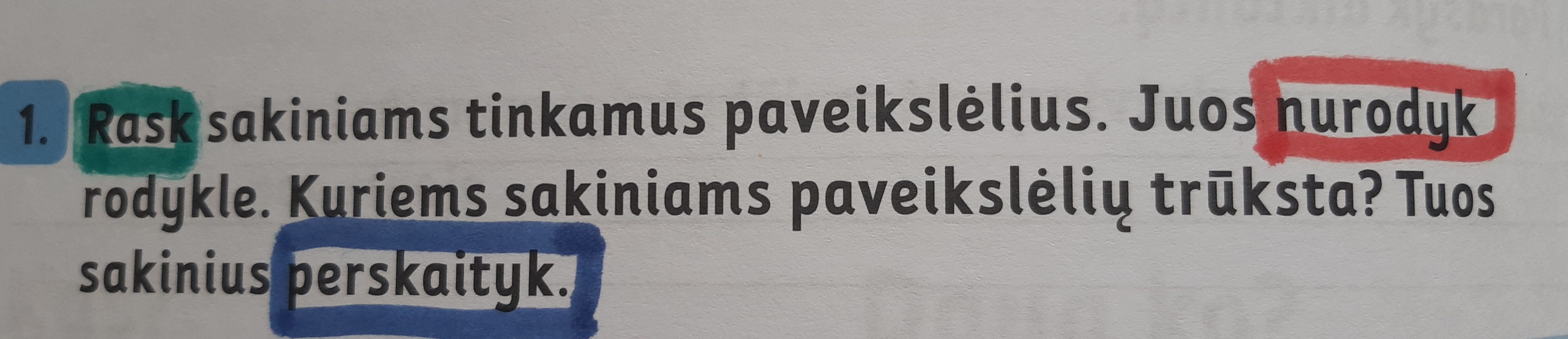 GERA PAGALBA = PADĖK RASTI BŪDĄ
Suaugusiųjų ar draugų pagalbos prašyk susidūręs su užduoties atlikimo sunkumais. Gera pagalba tokia, kai padedama rasti informacijos sunkumams įveikti šaltinis (atmintinės, gyvenimiški pavyzdžiai, paveikslėliai, patikimi šaltiniai internete ir kt.) arba užduotį atliekate diskutuodami ar tardamiesi su draugu.
KLAIDŲ TAISYMUI PASITELKIU MOKYTOJO KOMENTARUS
Atlikęs užduotis, pasitikrink. Pagirtina, jei bent vieną rasi ir ištaisysi PATS. Suaugusieji tau padėtų mokytis, jei nurodytų pastebėtų klaidų skaičių, bet ne parodytų jas. Mokytojo komentaras padės jas atrasti ir ištaisyti. Atmink, visi mokosi iš klaidų. Geriausiai – iš savų 
PAPASAKOJU ŠEIMOS NARIAMS, KO IŠMOKAU
Pasakodamas suprasi, ko atlikdamas užduotis išmokai ar sužinojai. Tėvelių pagyrimų esi vertas visada, jei atlikai visas suplanuotas užduotis ir stengeisi įveikti visus sunkumus.
Patarimus išbandyk kasdien po vieną.
Kėdainių švietimo pagalbos tarnyba
2020-04-03